c
a
t
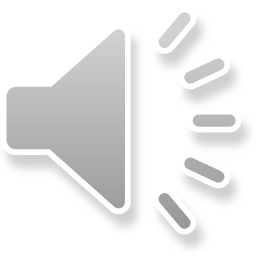 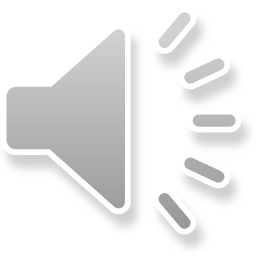 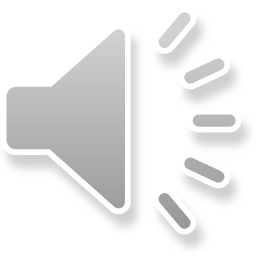 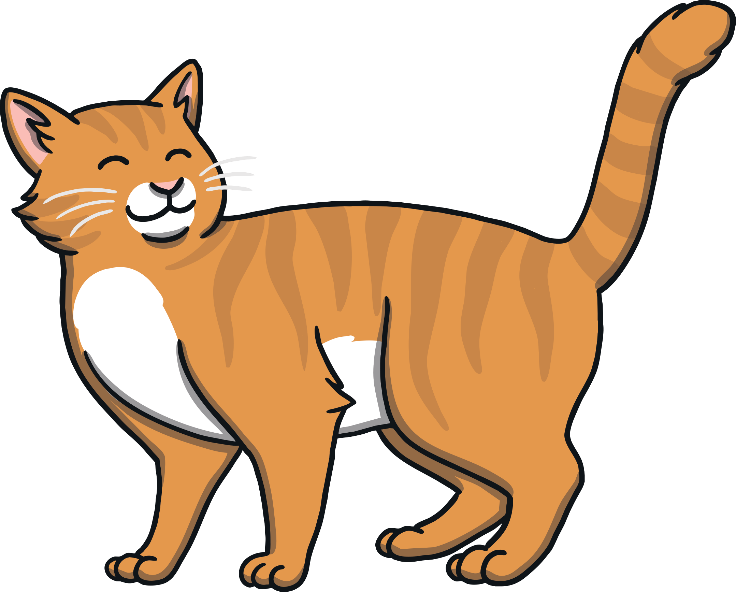 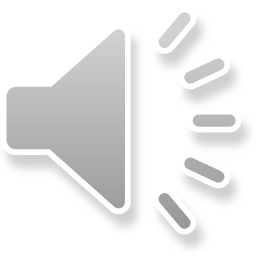 o
g
d
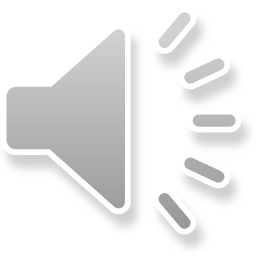 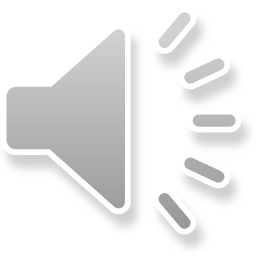 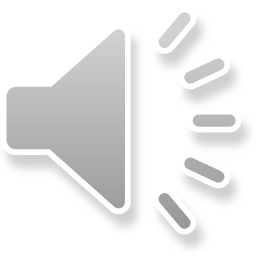 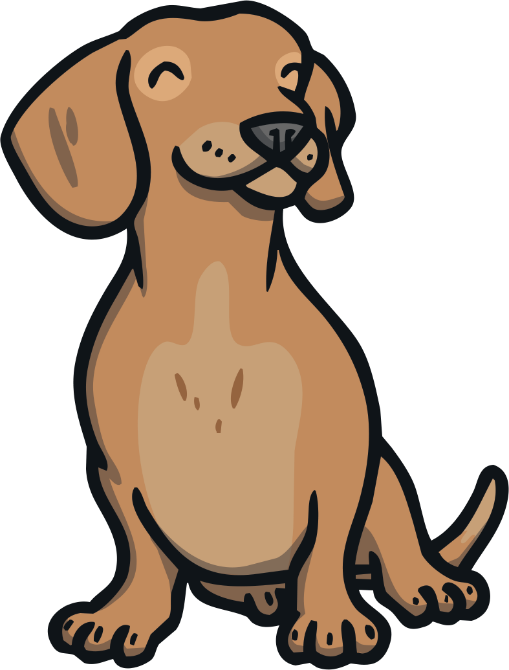 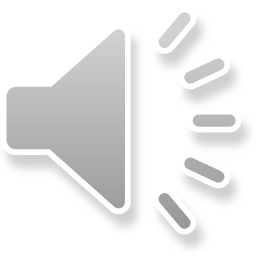 a
t
h
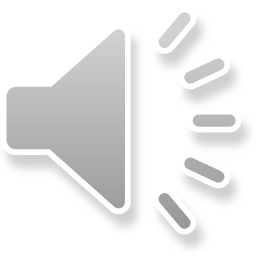 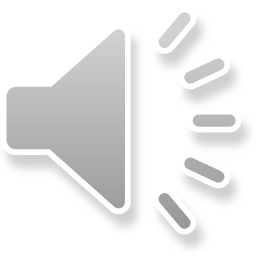 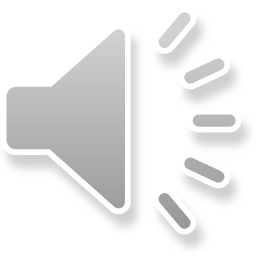 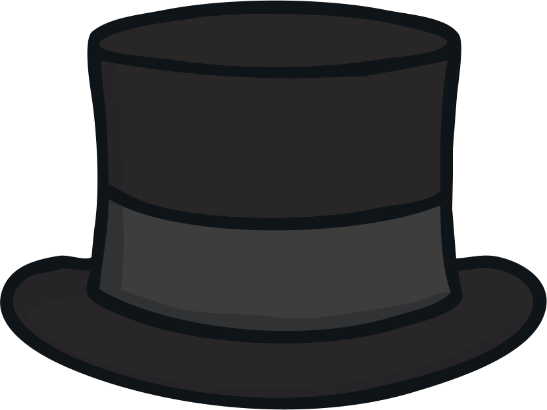 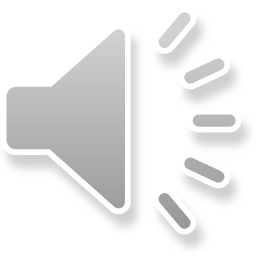 a
n
m
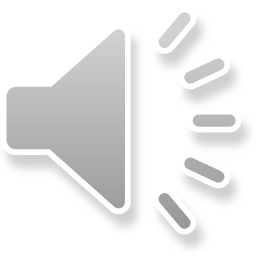 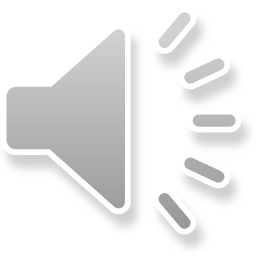 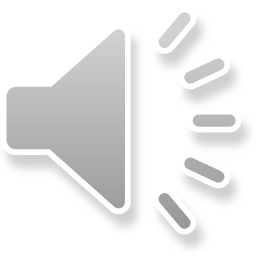 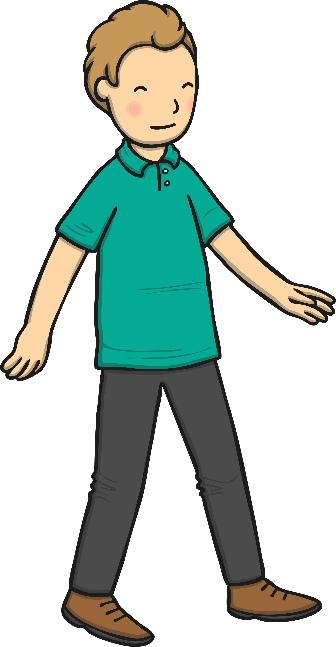 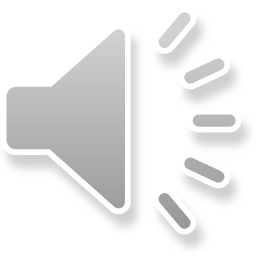 i
n
p
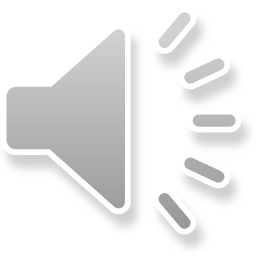 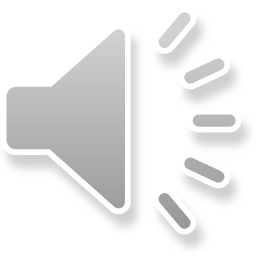 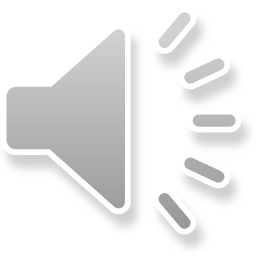 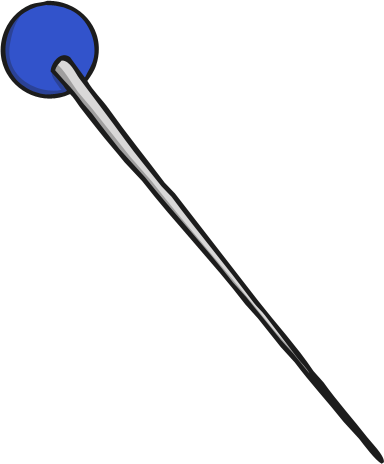 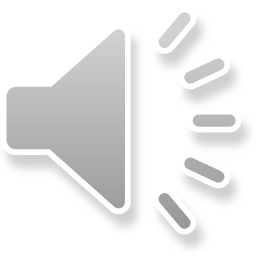 e
g
l
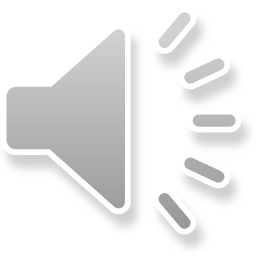 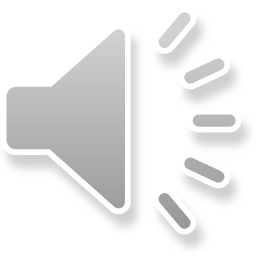 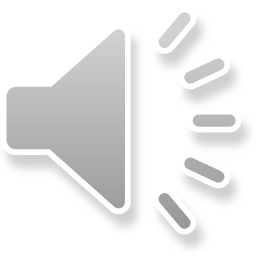 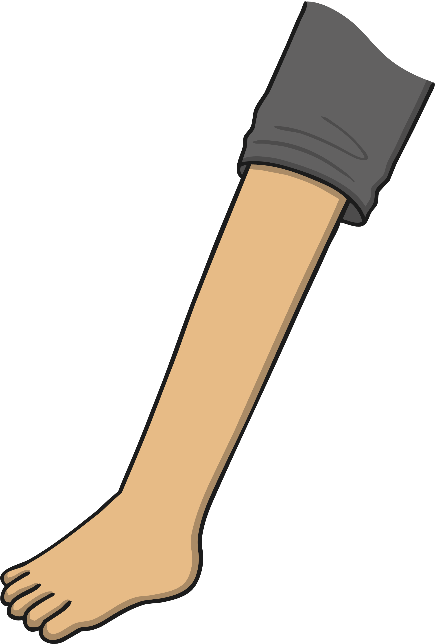 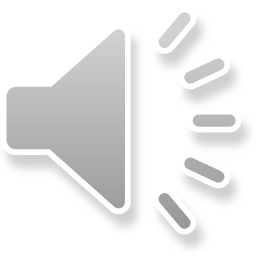 b
u
s
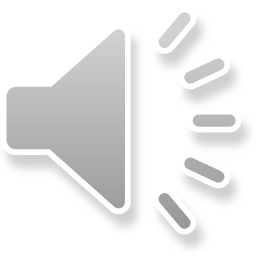 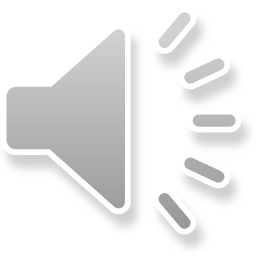 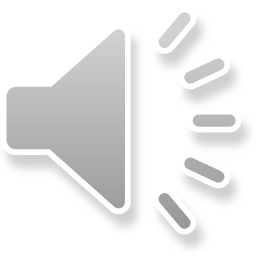 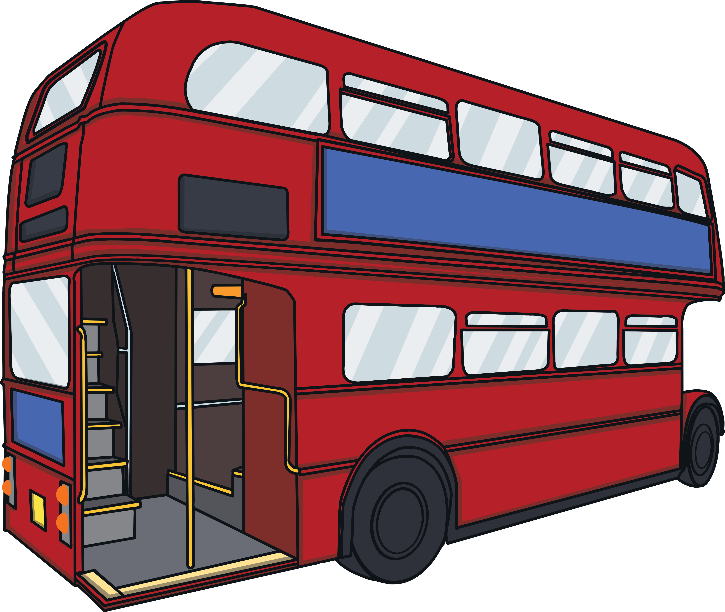 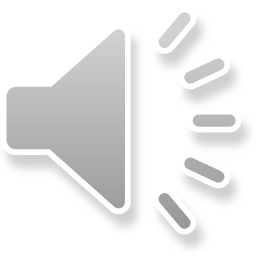 s
o
ck
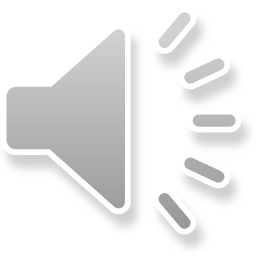 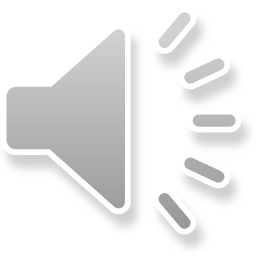 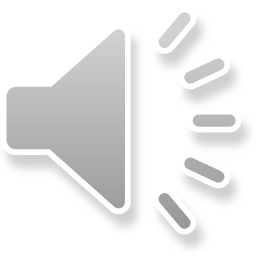 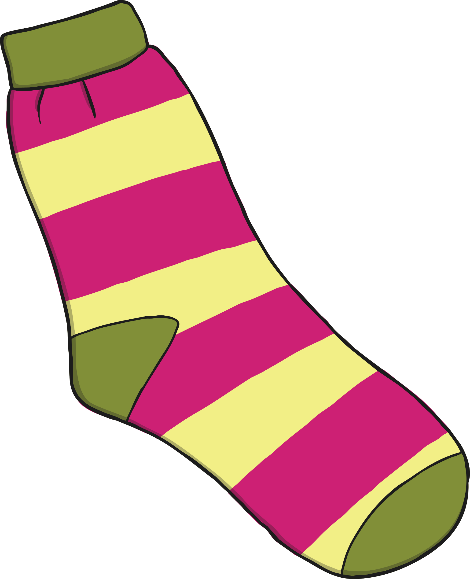 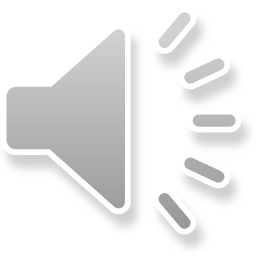 e
ll
b
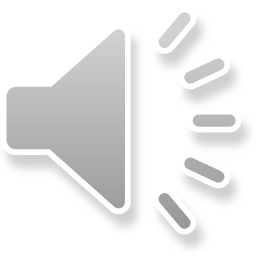 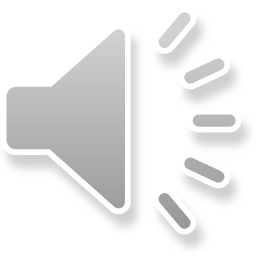 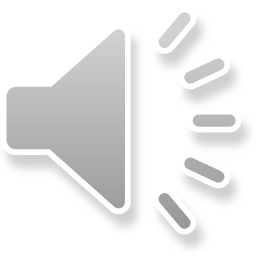 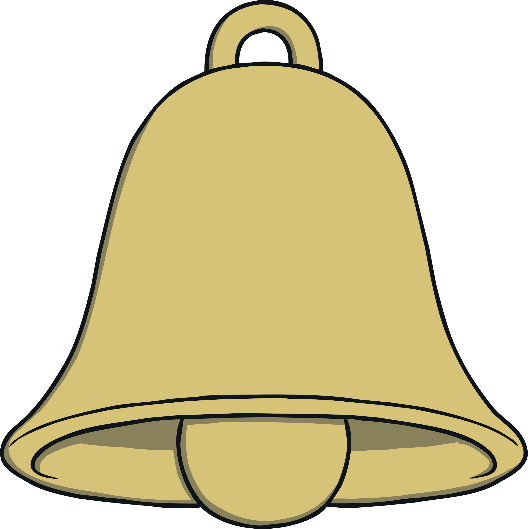 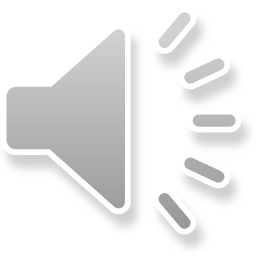 a
p
t
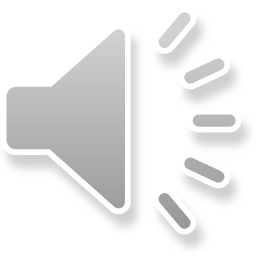 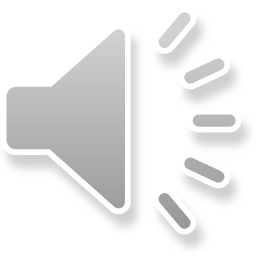 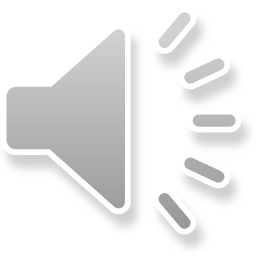 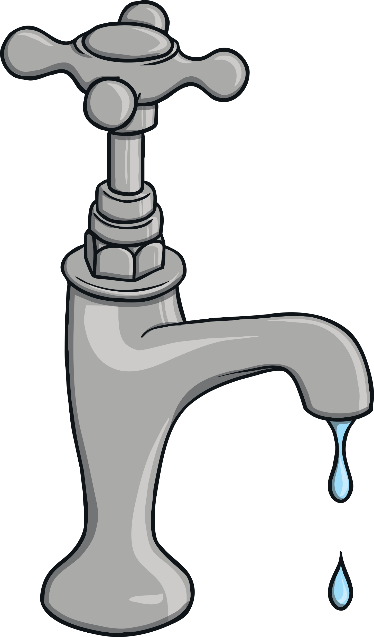 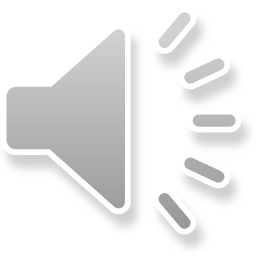 u
n
s
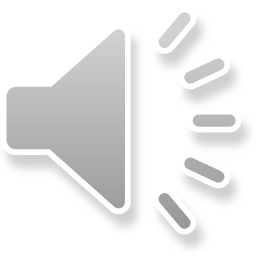 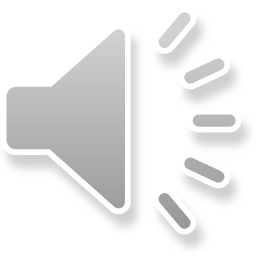 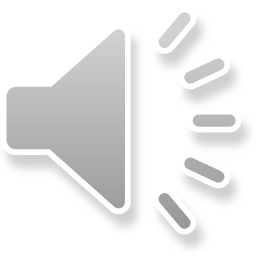 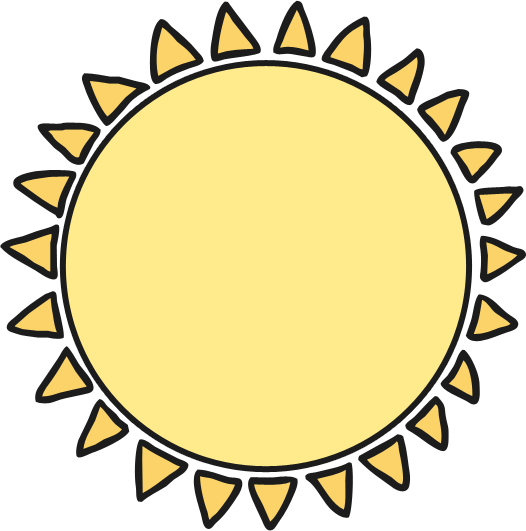 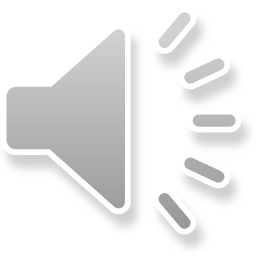 i
t
k
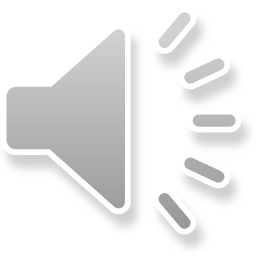 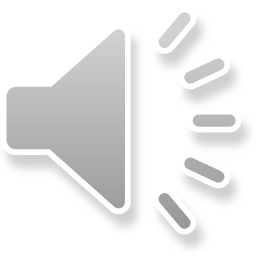 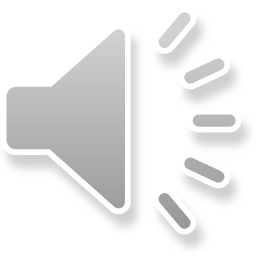 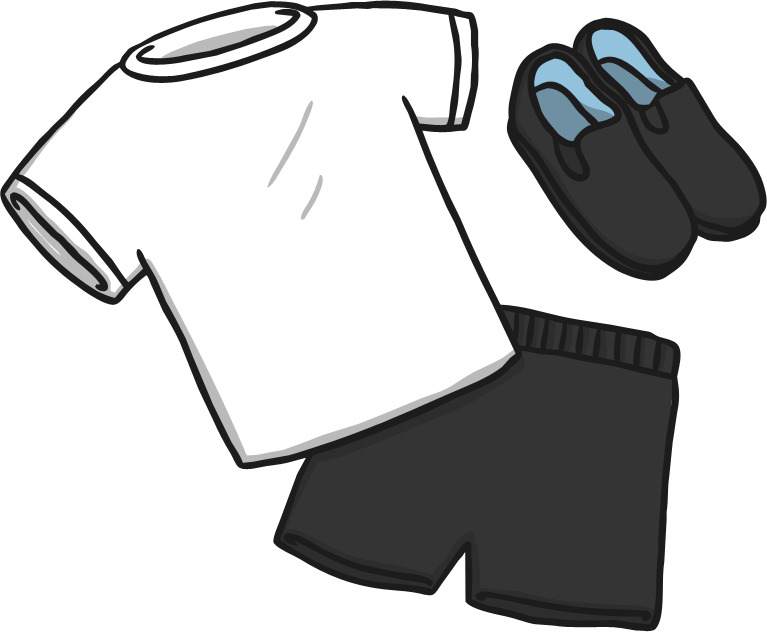 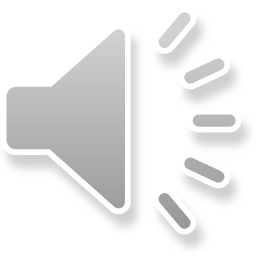 s
a
d
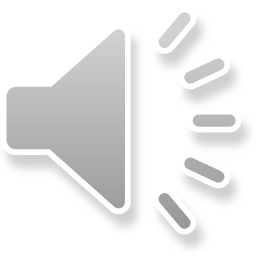 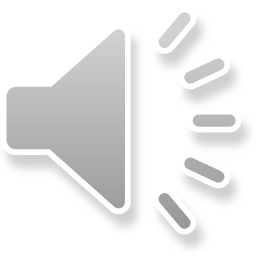 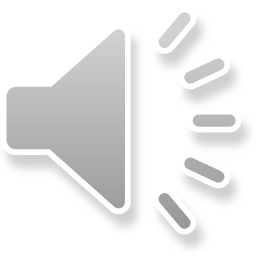 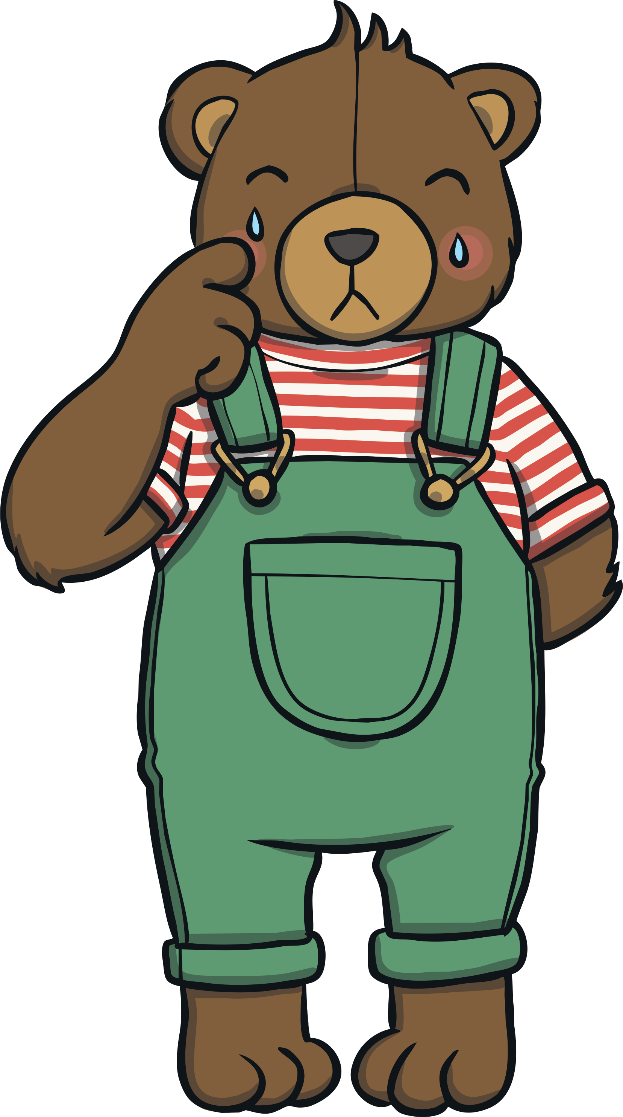 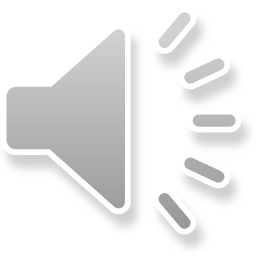 r
a
g
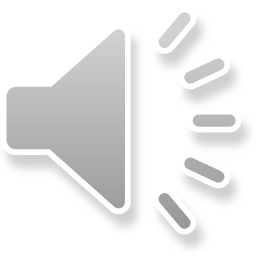 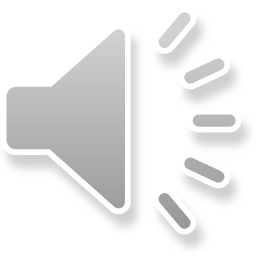 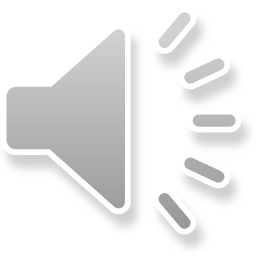 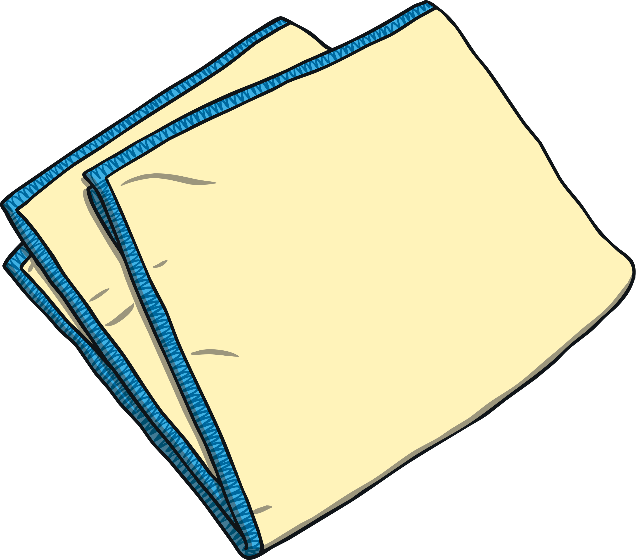 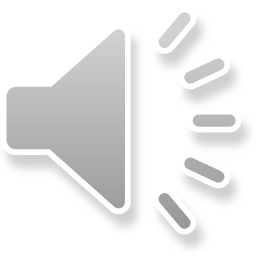 n
e
t
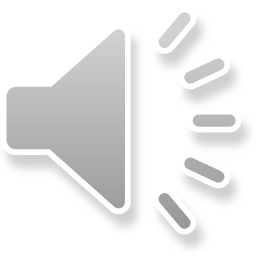 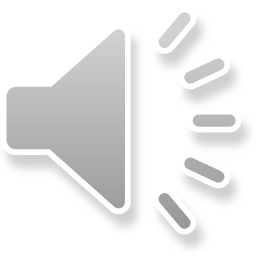 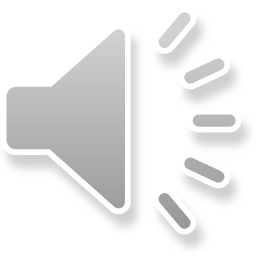 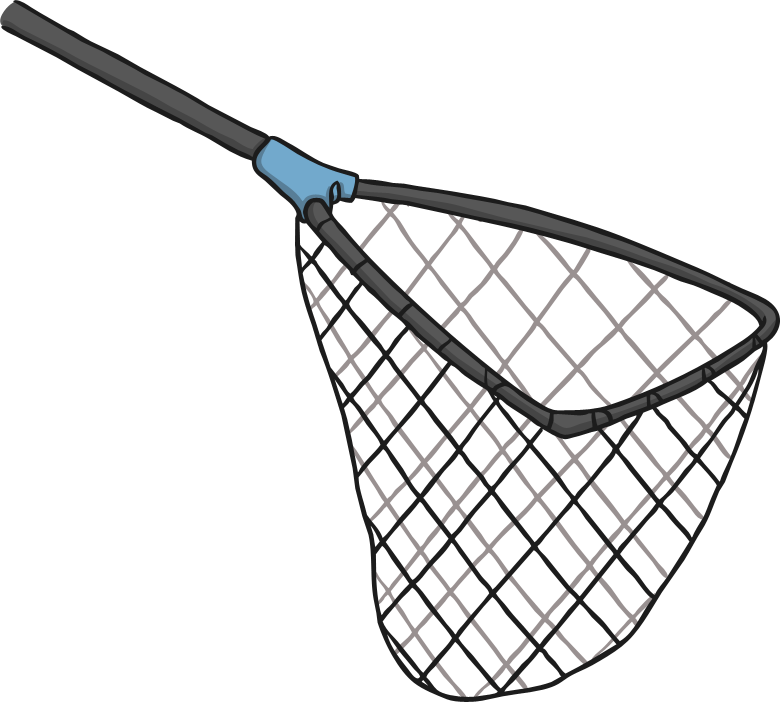 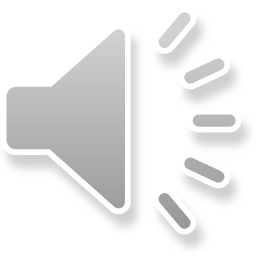 i
ss
h
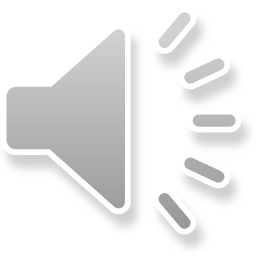 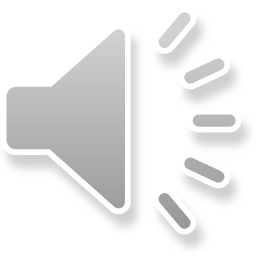 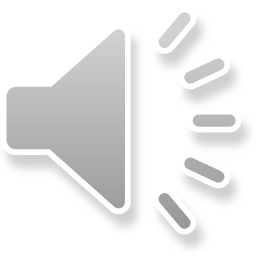 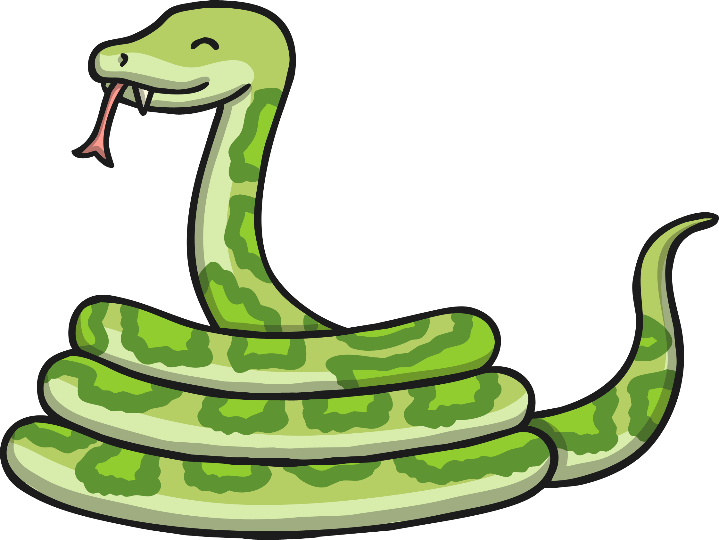 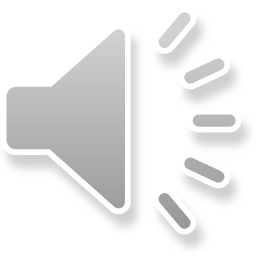 m
u
g
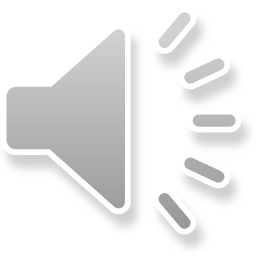 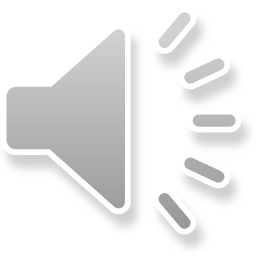 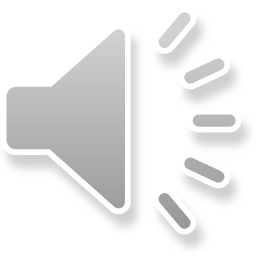 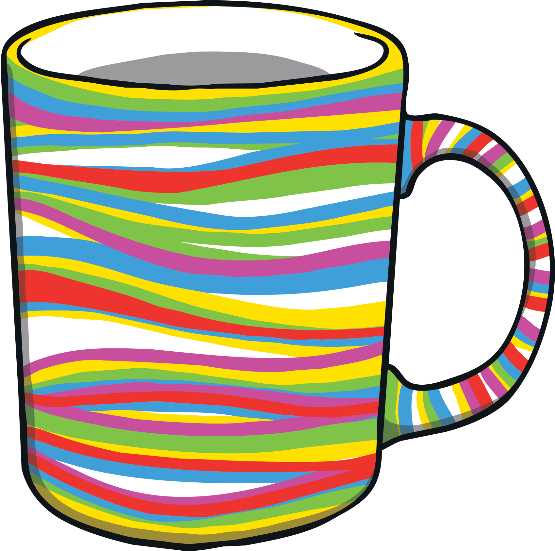 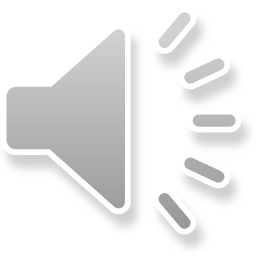 p
u
ff
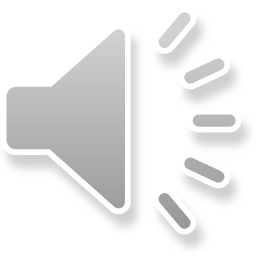 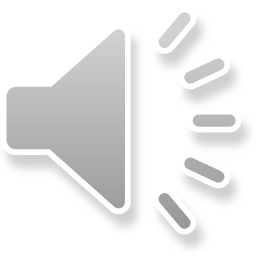 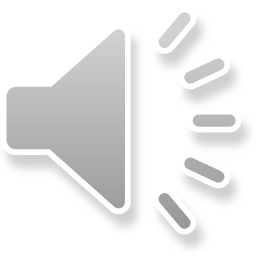 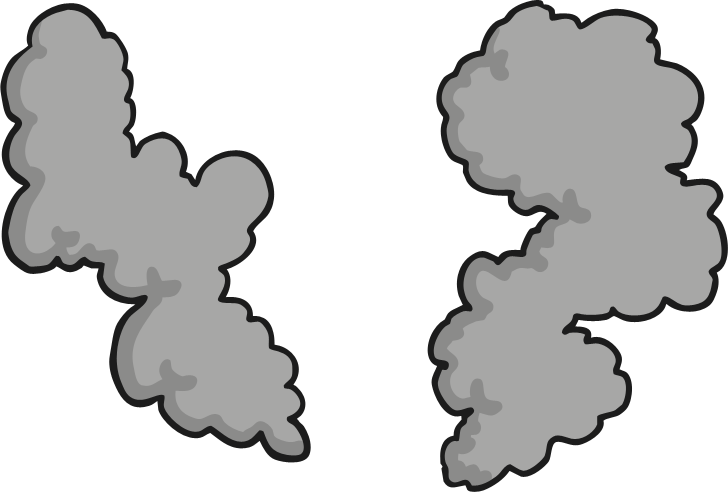 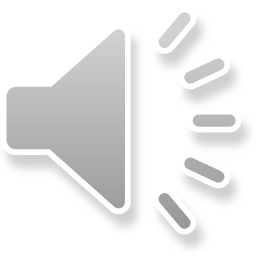 n
f
i
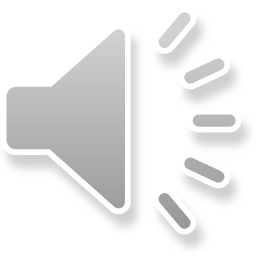 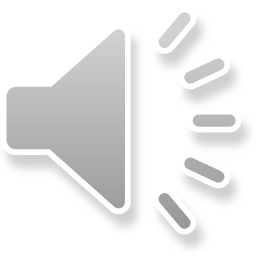 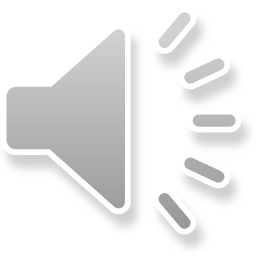 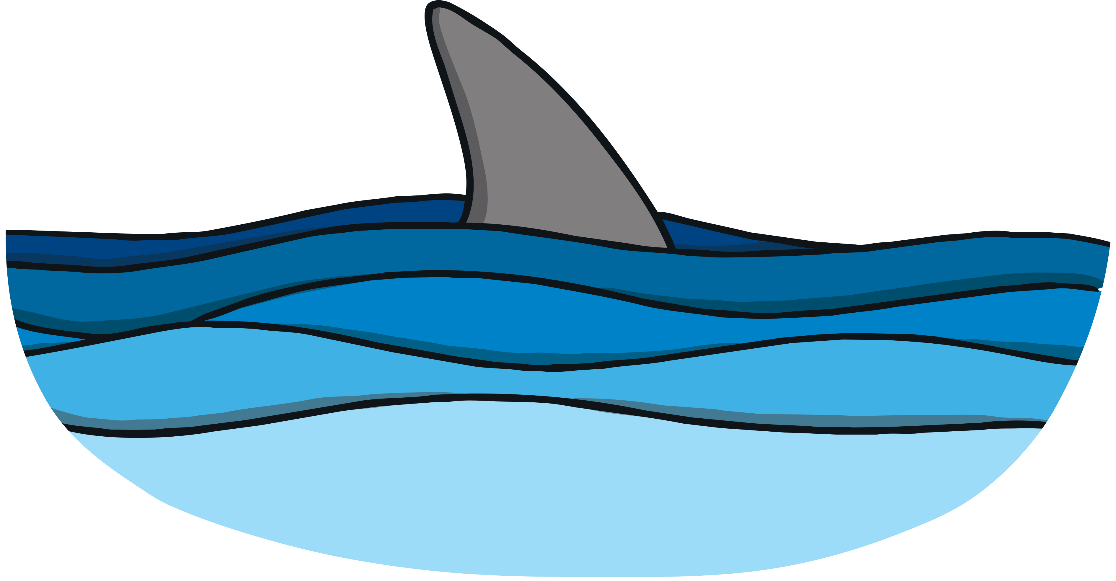 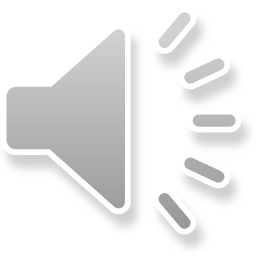 r
o
ck
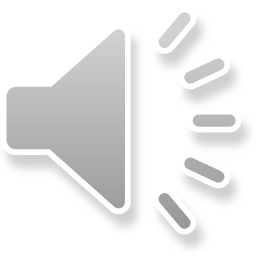 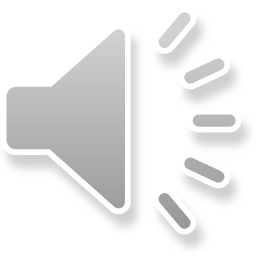 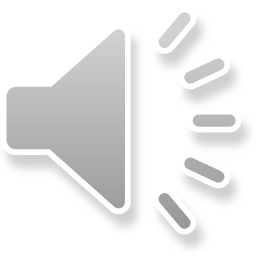 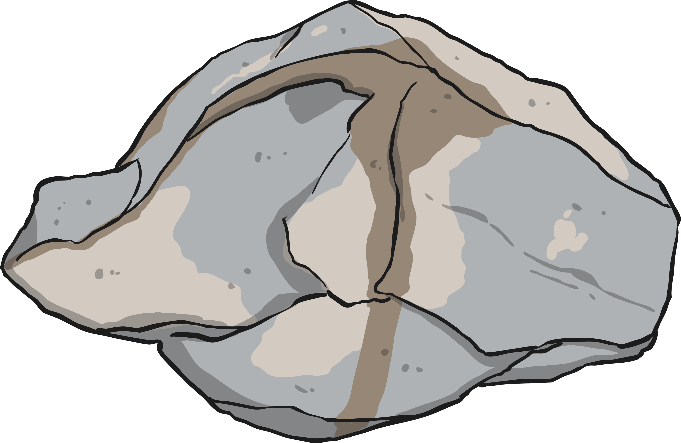 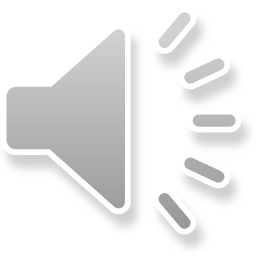